Student Learning Development (SLD)2023-24 Induction
Dr Stuart Purcell
stuart.purcell@glasgow.ac.uk
What is SLD? (Student Learning Development*)
*Formerly known as LEADS for Students
Maths 
& Stats
Advisers
Effective Learning Advisers
RLF Writing Fellows
Peer Learning
Advisers
Effective Learning Advisers (Arts & Social Sciences)
gla.ac.uk/myglasgow/SLD/writingstudyadvice/artshumanities
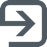 Dr Stuart
Purcell
Dr Stuart
Purcell
Dr Aleix Tura Vecino
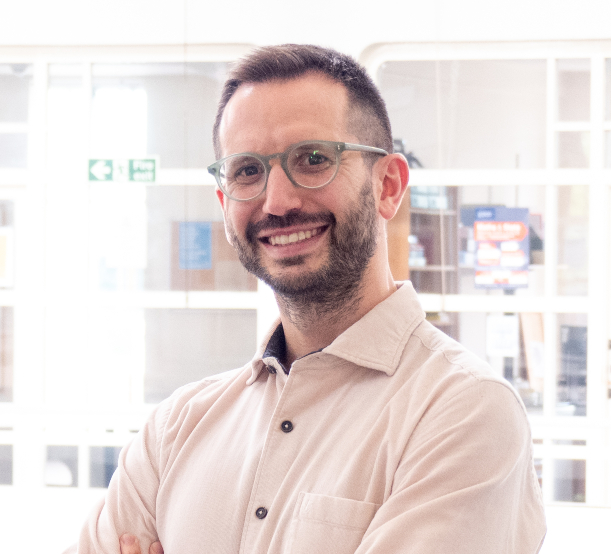 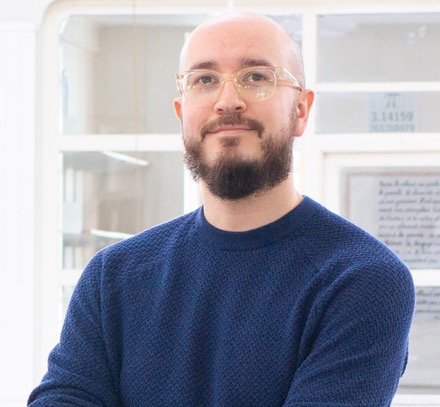 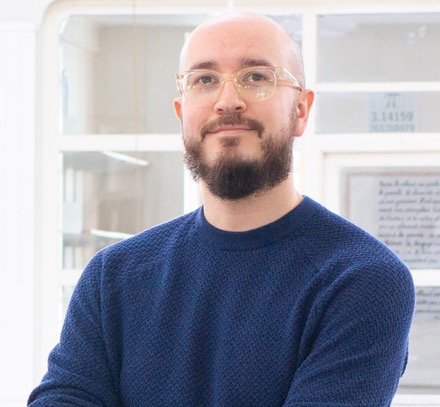 Effective Learning Adviser (Arts & Humanities)
Effective Learning Adviser (Arts & Humanities)
Effective 
Learning Adviser (Social Sciences)
Arts & Social Sciences Classes
View all of our courses on MoodleIncluding:
Class recordings and slides
Handouts
Practical exercises
Asynchronous courses
And a range of other useful resources and materials
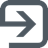 Live Open Provision Classes
Semester 1 Arts & Social Sciences Classes
Live Open Provision Classes
Semesters 2 & 3 Arts & Social Sciences Classes
Effective Learning Advisers (International)
gla.ac.uk/myglasgow/SLD/international/UGandPGT
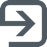 Amber
Hinde
Dr Mona
O’Brien
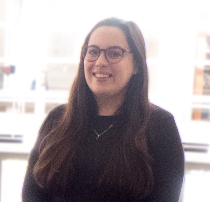 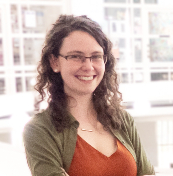 Effective Learning Adviser (International)
Effective Learning Adviser (International)
Royal Literary Fund Fellows
gla.ac.uk/myglasgow/SLD/RLF
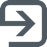 Jim 
Carruth
Dr VanessaCollingridge
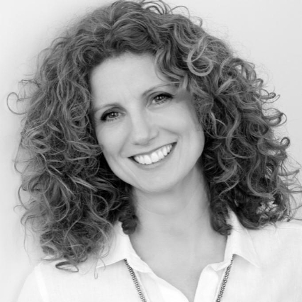 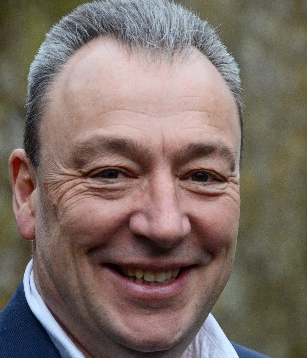 Royal Literary Fund Fellow
Royal Literary Fund Fellow
Maths & Stats Advisers
gla.ac.uk/myglasgow/SLD/MathsAndStats/
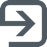 Dr Jenny August
Dr George
Vazanellis
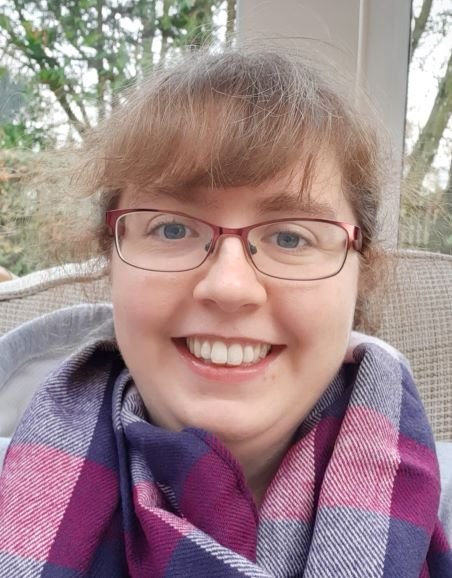 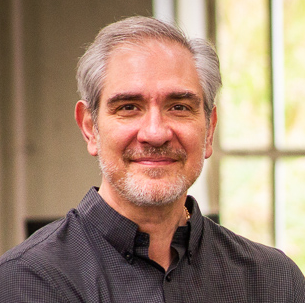 Maths Adviser
Stats
Adviser
Peer Learning Advisers
gla.ac.uk/myglasgow/SLD/peer/
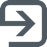 BobImbur
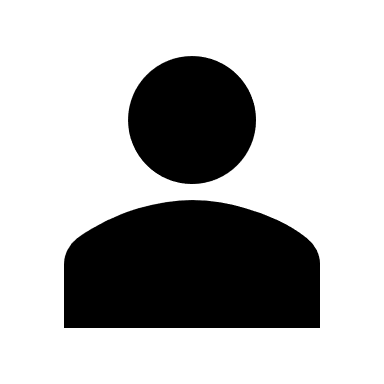 Peer Learning
Coordinator
How to find us:
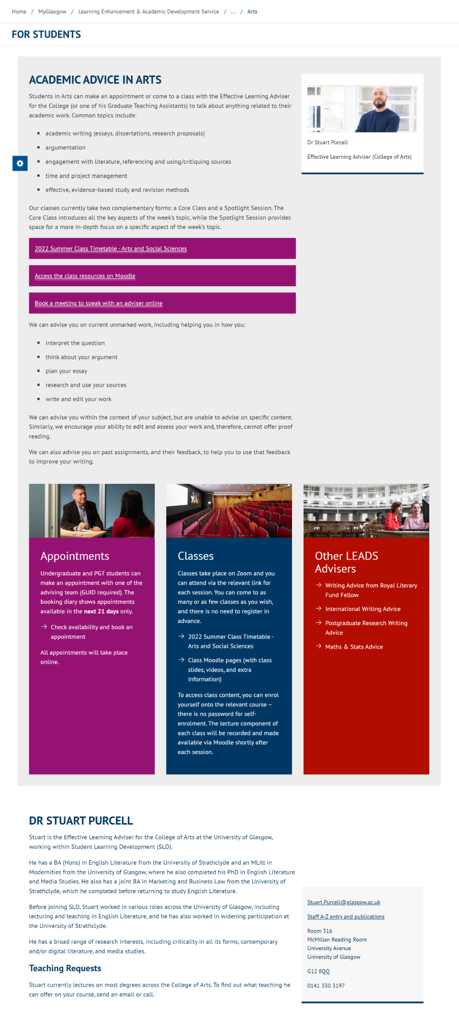 Classes
Appointments
Moodle resources
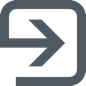 gla.ac.uk/SLD
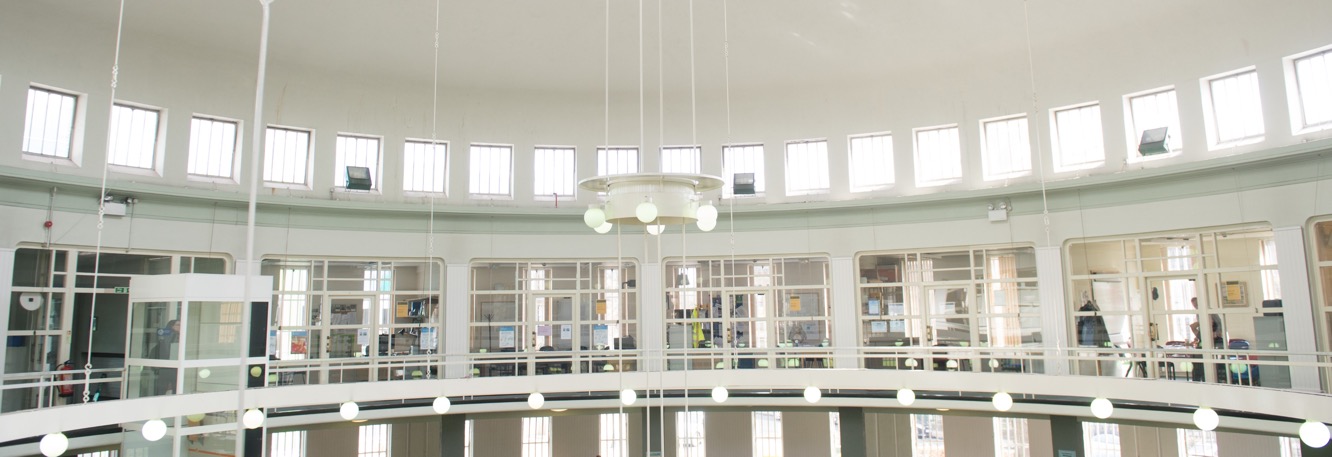 Contact details
SLD (Student Learning Development)
Dr Stuart Purcell
stuart.purcell@glasgow.ac.uk